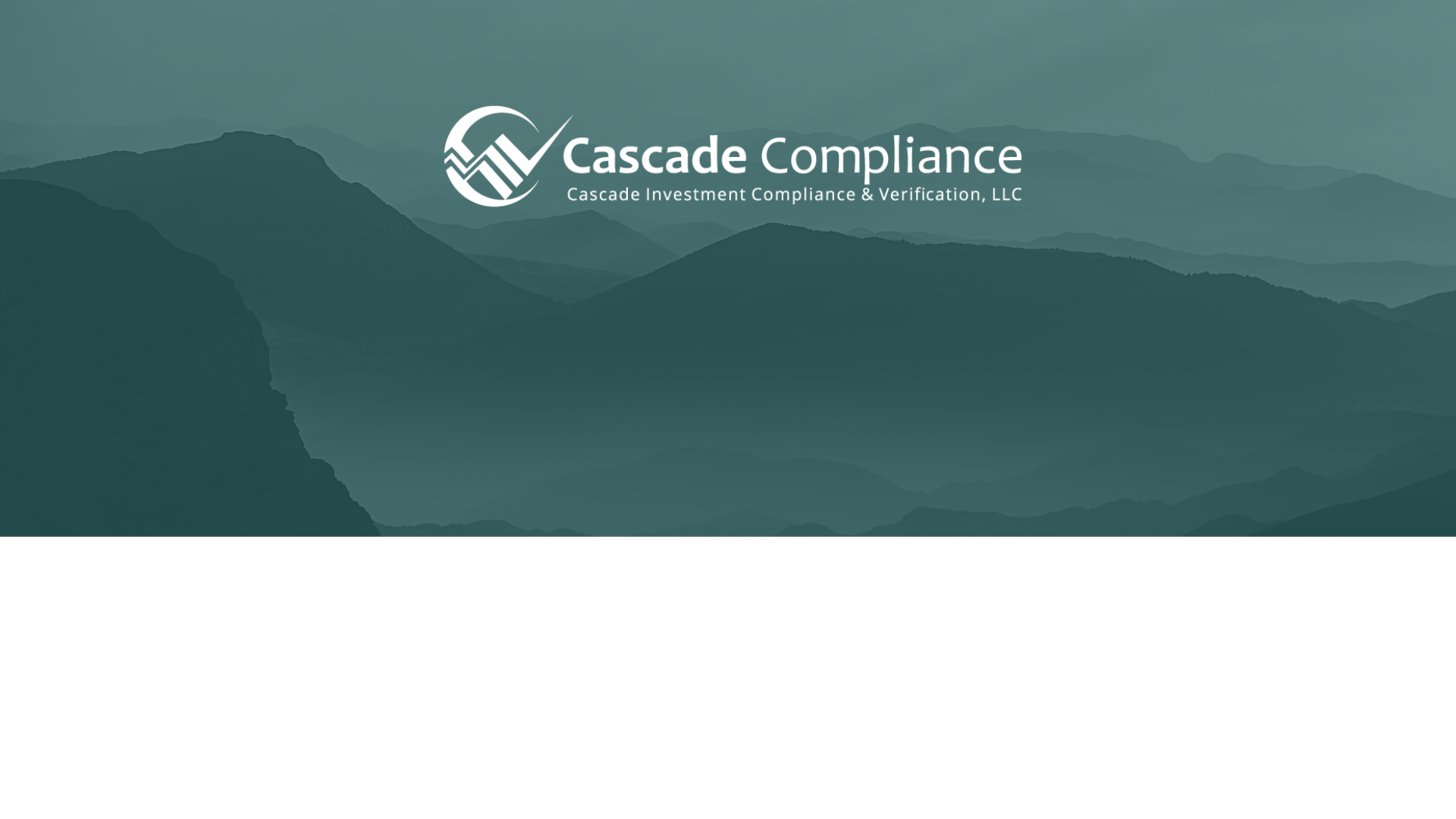 CFA Society Los Angeles
Ethics: Module 5Overview of the Global Investment Performance StandardsWinter 2024
Presented by: 
Kim Cash, CFA, CAIA, CIPM, CSCP
kim.cash@cascadecompliance.com
1
The GIPS® Standards - Objectives
Five objectives of the Global Investment Performance Standards: 
Promote investor interests and instill investor confidence
Based on fair representation and full disclosure
Ensure accurate and consistent performance data
Obtain worldwide acceptance of a single standard for calculating and presenting performance
Promote fair, global competition among investment firms, and
Promote industry self regulation on a global basis
2
Discuss the objectives and scope of the GIPS standards and their benefits to prospective clients and investors, as well as investment managers.
SCOPE
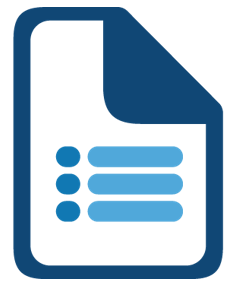 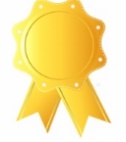 1								2   		     3
3
Discuss the objectives and scope of the GIPS standards and their benefits to prospective clients and investors, as well as investment managers.
Objectives+ Scope
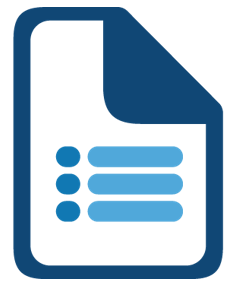 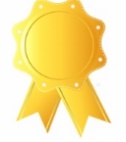 V
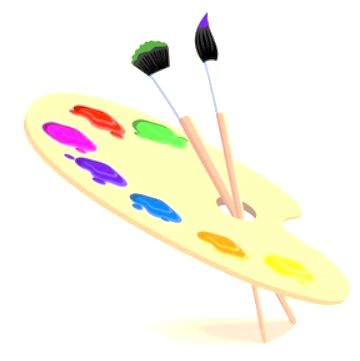 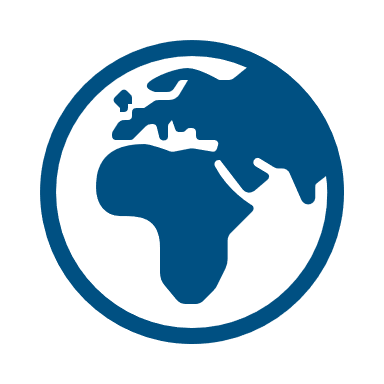 COMPOSITES & POOLED FUNDS
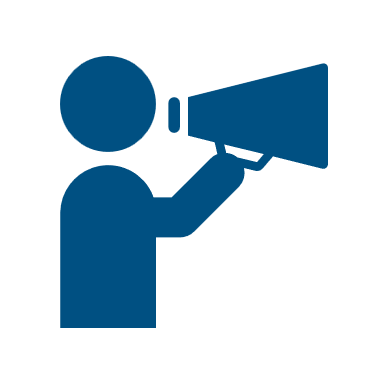 4
Scope
Voluntary, ethical* rules governing firms, asset owners and verifiers, and include 
     requirements and recommendations
For Firms: 
Fundamentals of compliance
Input data and calculation methodology
Composite and Pooled Fund Maintenance
GIPS Reports:
TWR Composite 
MWR Composite
TWR Pooled Fund
MWR Pooled Fund
GIPS Advertising Guidelines
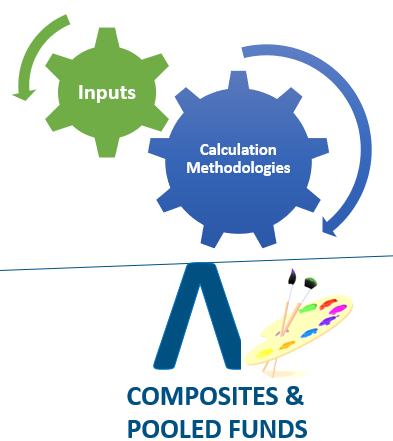 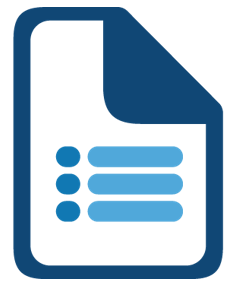 5
Discuss the objectives and scope of the GIPS standards and their benefits to prospective clients and investors, as well as investment managers.
Scope
To claim compliance:
All applicable requirements  - minimum that must be followed firmwide
Recommendations – best practices that should be followed
Guidance Statements, interpretations, Q&A and clarifications
6
Discuss the objectives and scope of the GIPS standards and their benefits to prospective clients and investors, as well as investment managers.
Benefits
To prospective clients/investors
Facilitate a dialogue between managers and prospective clients and investors
Increased confidence in the accuracy of presentations
Comparability among managers and overtime

For investment managers:
Voluntary compliance adds credibility to the firm
Often required by institutional consultants/clients
Broad adoption improves the industry’s credibility
Strengthen managerial controls
7
Discuss the objectives and scope of the GIPS standards and their benefits to prospective clients and investors, as well as investment managers.
Fundamentals: Definition of FIRM and discretion
Firm:
Can be a registered firm, or a subsidiary, or division 
held out to clients or potential clients as a distinct business entity
Discretion: 
GIPS discretion ≠ regulatory discretion
Is the manager able to implement the intended investment strategy?
Do client restrictions prevent the manager from implementing the intended strategy?
Non-discretionary examples: 
No tobacco, alcohol or fire arms
Limits on security/sector weights
Regular and ongoing cash withdrawals
8
b: Explain the fundamentals of compliance with the GIPS standards, including the definition of the firm and the firm’s definition of discretion.
Other Fundamentals of compliance
Firms must comply initially for at least 5 years or since inception of the firm
Firms must comply with all of the requirements of the GIPS standards, including applicable laws and regulations regarding the calculation and presentation of performance
No “except for” 
No calculated “consistent with” or “in accordance” with
No false or misleading performance information
If a conflict exists between the GIPS standards and law, obey the law and disclose the conflict
If requested, firms must provide a:
Complete List of Composite and LDPF Descriptions, and a list of BDPFs
The list must include terminated composites for up to 5 years, but not terminated funds
GIPS Reports for any composite or LDPF on the list
Use of Total Return Benchmarks reflective of the presented composite or pooled fund
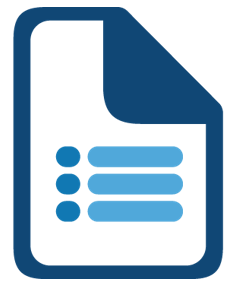 9
b: Explain the fundamentals of compliance with the GIPS standards, including the definition of the firm and the firm’s definition of discretion.
Question 1:
Which statement most accurately expresses a requirement of the GIPS standards?
A. Non-fee-paying portfolios must not be included in composites.
B. All actual fee-paying discretionary segregated accounts must be included in at least one composite.
C. All actual fee-paying discretionary segregated accounts must be included in only one composite.
10
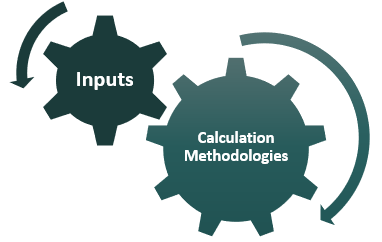 Return calculation methodology
Total returns must be used.  Firms must present time-weighted returns (TWRs), unless strategy meets certain requirements to present MWRs.
A total return captures both the return from realized and unrealized capital gains and investment income
REMEMBER: include accrued interest income 
Beginning 1/1/2005, firms must adjust for daily weighted external cash flows
Beginning 1/1/2010, firms must revalue on the date of all large cash flows, and as of each calendar month end or the last business day of each month  
Monthly and sub-period returns must be geometrically linked
11
Discuss the requirements of the GIPS standards with respect to return calculation methodologies, including the treatment of external cash flows, cash and cash equivalents, and expenses and fees.
Time Weighted Return calculation methodology
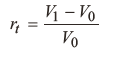 Total return
Adjusted for day weighted cash flows
Revalued for large cash flows – sub-periods in between monthly valuations
Geometrically linked
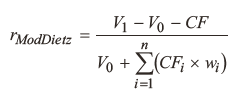 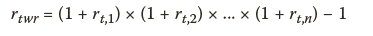 12
Discuss the requirements of the GIPS standards with respect to return calculation methodologies, including the treatment of external cash flows, cash and cash equivalents, and expenses and fees.
Return calculation methodology
(EFMV – BFMV – Cash Flow) / (BFMV + Cash Flow)

Feb 1 BFMV: 100
Feb 28 EFMV: 130
Feb 21 CF: -20 
__
Feb 21 FMV: 140

Dietz = (130 – 100 –(-20))  / (100 + (-20/2) = 50 / 90 =  55.56%
Modified Dietz = (130 – 100 –(-20) / (100 + (-5)*) = 50 / 95 = 52.63%
Revalued = (140-100)/100 = 40%
       (130-140-(-20) / 140+(-20) = 10/120 = 8.33%
Linked: 1.4  *   1.0833   -   1 =  51.67%


*(-20)(28-21/28))
Discuss the requirements of the GIPS standards with respect to return calculation methodologies, including the treatment of external cash flows, cash and cash equivalents, and expenses and fees.
13
Effects of external cash flows
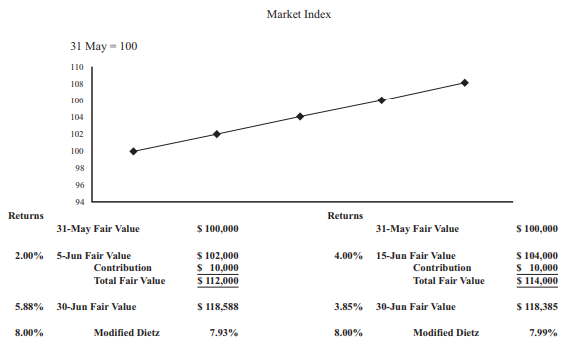 In relatively flat, steadily rising or steadily falling markets, the timing of cash flows has a relatively small impact on the accuracy of returns. 


From Ethics: Module 5
Source: Paula Gehr
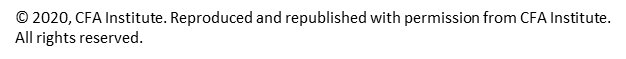 14
Discuss the requirements of the GIPS standards with respect to return calculation methodologies, including the treatment of external cash flows, cash and cash equivalents, and expenses and fees.
Effects of external cash flows
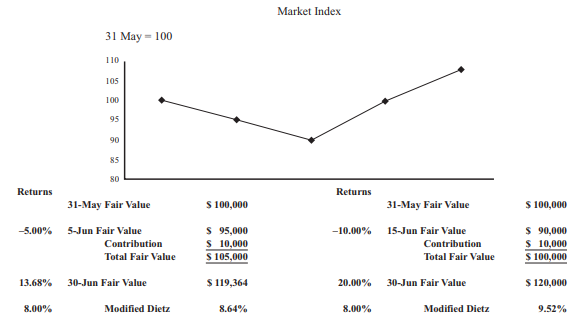 When the market turns volatile, the impacts of external cash flows have a material impact on the accuracy of returns.


From Ethics: Module 5
Source: Paula Gehr
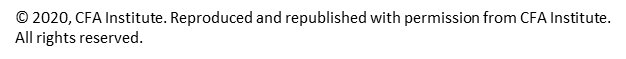 15
Discuss the requirements of the GIPS standards with respect to return calculation methodologies, including the treatment of external cash flows, cash and cash equivalents, and expenses and fees.
Money-Weighted Returns
Criteria to be able to choose to present MWRs:
Control over the timing of the external flows, and 
Portfolios are closed-end, fixed life or fixed commitment or
Illiquid investments are a significant part of the investment strategy.

TWRs = MWRs if there are no cash flows
16
Discuss the requirements of the GIPS standards with respect to return calculation methodologies, including the treatment of external cash flows, cash and cash equivalents, and expenses and fees.
Treatment of cash, expenses and fees
Returns from cash must be included
Impact of holding cash:
Reduce returns in up markets
Improve returns in down markets
Returns must be calculated after the deduction of trading expenses
Typically deducted at point of trade: commissions, bid/ask spreads
BOTH GROSS AND NET Performance must be net of trading expenses
BUNDLED FEES: If trading expenses and custody fees are part of a bundled all-in fee, firms must reduce gross returns by the entire bundled fee or the portion that includes transaction costs. Alternatively, firms can estimate transaction costs.
17
Discuss the requirements of the GIPS standards with respect to return calculation methodologies, including the treatment of external cash flows, cash and cash equivalents, and expenses and fees.
Treatment of cash, expenses and fees
Management fees:
Can be actual or model; accruing fees and expenses is recommended
Management fees, including performance-based fees, are the only difference between NET and GROSS PERFORMANCE
Lots of disclosure requirements
Custodial fees and other administrative expenses:
Do not affect performance: Beyond a manager’s control for composite returns – impact not reflected in performance
Do affect net performance for pooled funds: within a manager’s control
For calculation purposes for composites – treat like an external cash withdrawal made by a client: EMV – BMV – custodial fee/ BMV
18
Discuss the requirements of the GIPS standards with respect to return calculation methodologies, including the treatment of external cash flows, cash and cash equivalents, and expenses and fees.
Question 2:
Under the GIPS standards, the most accurate statement is that transaction costs
do not include:
A. spreads from internal brokers.
B. brokerage commissions.
C. custody fees charged per transaction.
19
2.B.6 Valuation Hierarchy
First Choice: Investments must be valued using objective, observable, unadjusted quoted market
prices for identical investments in active markets on the measurement date, if available.
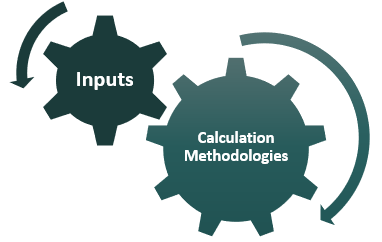 20
Explain the recommended valuation hierarchy of the GIPS standards
Composite TWR return calculations
Must use an asset-weighted average of the portfolio returns

The portfolios or an aggregate of the composite must be weighted using:
Beginning of period values, or
Beginning of period values, adjusted for cash flows

What would happen if portfolios are weighted using ending values?
Best performers would get more weight
Worst performers would get less weight

Composite returns must be calculated at least monthly.
Periods of less than one year must NOT be annualized.
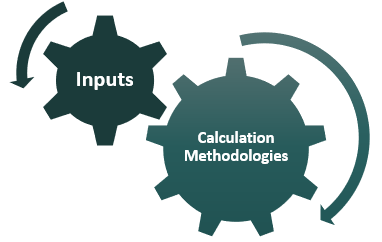 21
Explain the requirements and recommendations of the GIPS standards with respect to composite return calculations, including methods for asset-weighting portfolio returns.
Composite Construction
All actual, fee-paying, discretionary portfolios must be included in at least one composite. 
Non-feepaying accounts may be included, along with a presentation requirement to disclose the % of nonfeepaying assets
Non-discretionary accounts must not be included
Portfolios that are not actual accounts must not be included
Pooled funds that meet composite definition must be included
GIPS discretion ≠ regulatory discretion
Discretion: 
Is the manager able to implement the intended investment strategy?
The answer will differ from firm to firm, and strategy to strategy
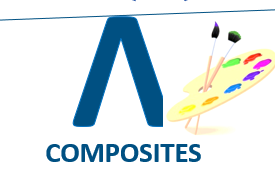 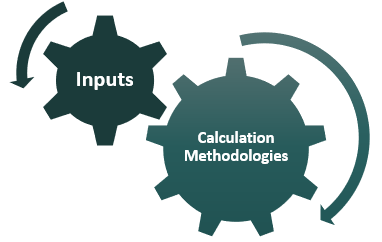 22
Explain the meaning of “discretionary” in the context of composite construction and, given a description of the relevant facts, determine whether a portfolio is likely to be considered discretionary.
For discussion:
Discretionary or Nondiscretionary?
Limits on derivatives in a portfolio that doesn’t use derivatives
Regular and ongoing cash flows in a:
U.S. Large cap equity portfolio – large institutional account
U.S. Large cap equity portfolio – small retail account
International small cap portfolio
23
Explain the meaning of “discretionary” in the context of composite construction and, given a description of the relevant facts, determine whether a portfolio is likely to be considered discretionary.
Question 3
A fixed-income portfolio is most likely to be considered non-discretionary if the client’s investment policy states that:
A. securities held at a gain must not be sold.
B. the average credit quality must be investment grade.
C. securities held in the portfolio must be issued in developed markets.
24
From 2020 CFA Institute. Reproduced and republished with permission from CFA Institute. All rights reserved.
Temporary Loss of discretion example – tax loss harvesting
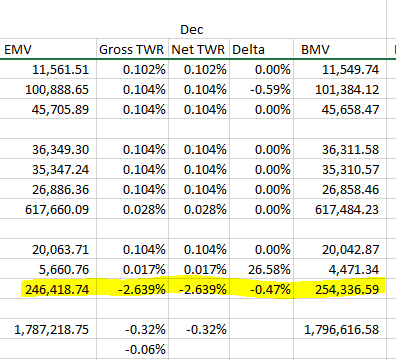 Fictional example; not all portfolios in the composite are shown.
25
Explain the meaning of “discretionary” in the context of composite construction and, given a description of the relevant facts, determine whether a portfolio is likely to be considered discretionary.
Composite construction
Composites must be defined according to investment mandate, objective, or strategy: 
Composites must include all portfolios that meet the composite definition
Well-defined composites are essential to the firm’s marketing strategy
The GIPS guidance statement on composite definition suggests a hierarchy for composite definition that is suggested but not required 
Suggested Hierarchy:
Investment mandate – Ex: Large cap global equities
Asset Class – Ex: Equity, fixed income, balanced, real estate
Style or Strategy – Ex: Growth, value, indexed, asset class sector
Benchmarks – Ex: S&P 500 index, Barclays Capital Aggregate Index
Risk/Return Characteristics –
Ex: An equity composite with a targeted excess return of 3% and targeted maximum volatility of 6%
26
Explain the role of investment mandates, objectives, or strategies in the construction of composites.
Composite construction
How many composites should a firm have? 
The firm decides how broadly defined a composite will be. There is no right or wrong answer, it is firm-specific.

The more composites ≈ the more specific the strategy =  the < smaller the assets and the smaller the dispersion

The fewer the composites ≈ the broader the strategy =  the > larger the assets and the larger the dispersion
27
Explain the role of investment mandates, objectives, or strategies in the construction of composites.
Composite construction
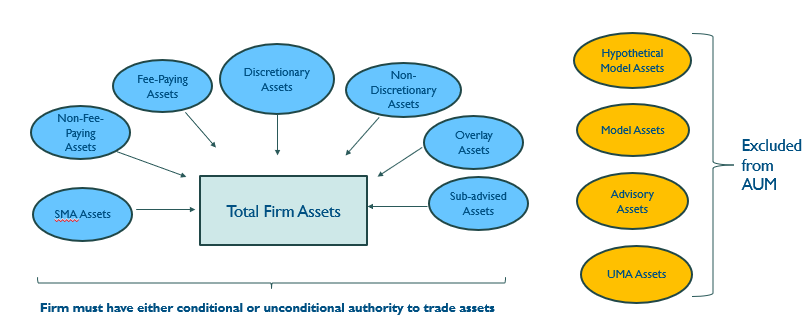 Composites must include only assets under management within the defined firm.
Firms are not permitted to link simulated or model portfolios with actual performance.
Uncalled Capital
© 2020, CFA Institute. Reproduced and republished with permission from CFA Institute. All rights reserved.
28
Explain the role of investment mandates, objectives, or strategies in the construction of composites.
Composite construction: New / Closed account timing
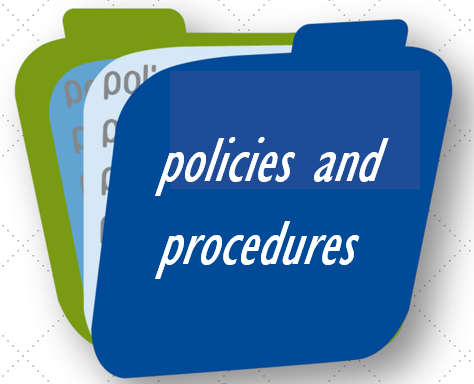 Composites must include new portfolios on a timely and consistent basis.
Terminated portfolios must be included up to the last full measurement period.
29
Explain the requirements and recommendations of the GIPS standards with respect to composite construction, including switching portfolios among composites, the timing of the inclusion of new portfolios in composites, and the timing of the exclusion of terminated portfolios from composites.
Composite construction:  changes in mandate,   temporary accounts for scf,   composite minimums
Portfolios can only be moved from one composite to another under two scenarios 
First – if client imposed changes to the investment mandate, objective, or strategy of the portfolio cause it to no longer meet the definition of the original composite
Second – if a redefinition of the composite makes it appropriate
Temporary Loss of Discretion – Significant External Cash Flow
RECOMMENDATION: firms use a temporary new account rather than removing the entire portfolio from the composite
Composite minimums:
Minimum asset levels for a composite are optional, not recommended. This policy must be applied consistently and not retroactively
Requires documented policies regarding consistent and timely removal if accounts fall below the minimum.
RECOMMENDATION: avoid presenting a compliant presentation to a prospective client who is known not to meet the composite minimum
30
Explain the requirements and recommendations of the GIPS standards with respect to composite construction, including switching portfolios among composites, the timing of the inclusion of new portfolios in composites, and the timing of the exclusion of terminated portfolios from composites.
Presentation and Reporting
GIPS compliant firms must make every reasonable effort to provide a GIPS Report to all prospective clients/investors when they become a prospect
a prospective client is any person or entity that has expressed interest in one of the firm’s strategies and qualifies to invest in that strategy via a segregated account
a prospective investor is any person or entity that has expressed interest in one of the firm’s pooled funds and qualifies to invest in that fund
Includes existing clients offered new investment strategies

Prospective clients/investors must receive an updated GIPS Report with the most recent 
annual performance at least once every 12 months if the prospect remains a prospect
Firms must be able to demonstrate how this requirement was satisfied
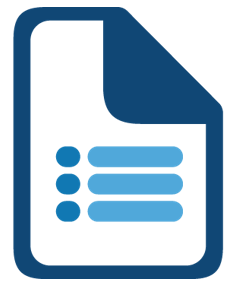 31
Explain requirements of the GIPS standards with respect to presentation and reporting.
Presentation and Reporting
Two Types of reports: GIPS Composite Reports and GIPS Pooled Funds Reports
Minimum 5 years performance (or since inception) extended each year thereafter leading up to 10 years
Key elements of Composite TWR Report (presented for each period end) :
Composite and benchmark annual returns
Number of portfolios (if six or more) in the composite
Amount of assets in the composite
Total firm assets under management
Internal dispersion (if six or more portfolios)
Three-year annualized ex post standard deviation of the composite and benchmark (if monthly returns are available)
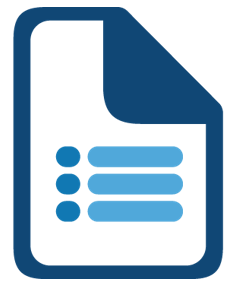 32
Explain requirements of the GIPS standards with respect to presentation and reporting.
Gips compliant presentation example
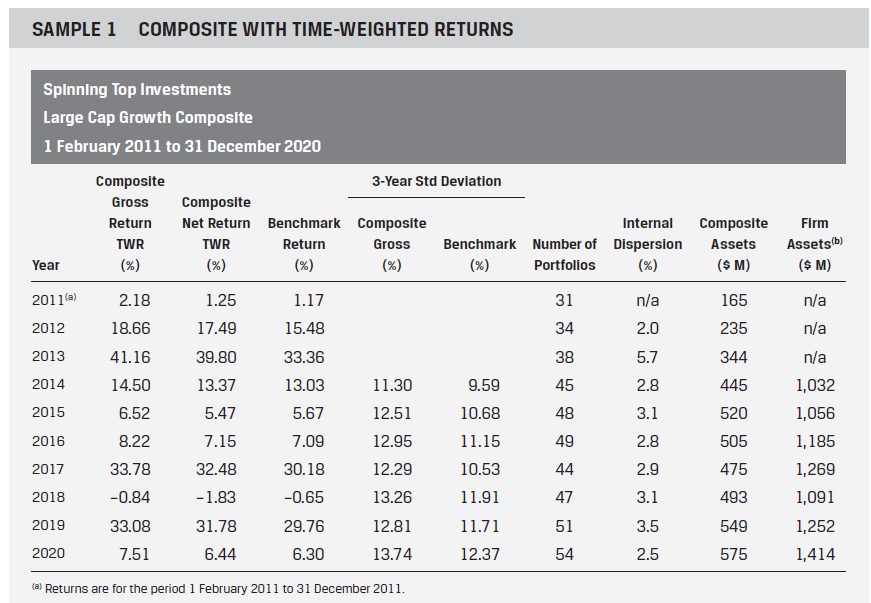 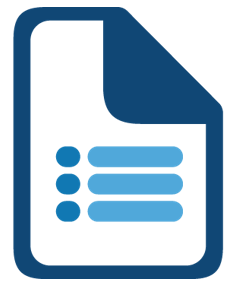 33
measures of internal dispersion
Internal dispersion: how consistently did the firm implement its intended strategy across the individual portfolios in the composite. 
A high dispersion infers a higher variability of account level returns, it may suggest that the composite is defined too broadly. 
The GIPS standards indicate acceptable measures include (but are not limited to):
High/low
Range
Equal-weighted standard deviation
Asset-weighted standard deviation
34
Explain requirements of the GIPS standards with respect to presentation and reporting.
internal dispersion – Equal weighted Standard Deviation
Slightly more difficult to calculate and interpret: the standard deviation of returns for portfolios may convey better information
Most spreadsheet programs facilitate the calculation of equal weighted standard deviation
Many prospective clients will have a basic understanding of standard deviation
By giving all of the portfolios the same weight, it assumes that each portfolio is just as reflective of the investment strategy 

The equal weighted standard deviation is calculated as:
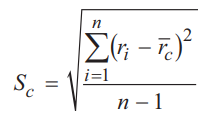 35
Explain requirements of the GIPS standards with respect to presentation and reporting.
internal dispersion – Asset weighted Standard Deviation
Many firms chose to present the asset weighted standard deviation rather than the equal weighted. 
Asset weighted can be quite different than the equal weighted 
It indicates that larger portfolios are more reflective of the investment strategy
The biggest drawback is that prospective clients will not know how evenly distributed the composite assets are among all of the portfolios 
The asset weighted standard deviation is calculated as:

						Where
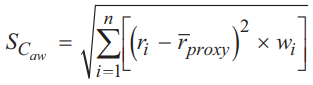 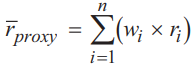 36
Explain requirements of the GIPS standards with respect to presentation and reporting.
Portability requirements
Requirements are applied on a composite-specific basis
Substantially all investment decision makers are employed by the new or acquiring firm
The decision-making process remains substantially intact and independent within the new or acquiring firm
The new or acquiring firm has records that document and support the reported performance
There must be no break in the track record between the past firm or affiliation and the new or acquiring firm
One exception…
Firms can still port performance over to new or acquiring firm if there is a break in track record, but the two performance records may not be linked.
Firms must disclose when past performance is from a prior firm.
When a GIPS-compliant firm acquires another firm/affiliation, they are given one year to bring any non-compliant assets into compliance 
Only current performance must be brought into compliance within one year of the firm acquisition—historical performance can still be ported over after the first year
37
Explain the conditions under which the performance of the past firm or affiliation may be linked to or used to represent the historical performance of a new or acquiring firm.
Purpose of verification
To provide the firm and the users of its GIPS Reports greater confidence in its claim of compliance with the GIPS standards.
Increased knowledge in the performance measurement team
Consistently higher quality of performance presentations
Improved internal processes and procedures
Market advantages
38
Discuss the purpose, scope, and process of verification.
Scope and purpose of  verification
Verification provides assurance on whether:
(a) the firm’s policies and procedures related to composite and pooled fund maintenance, as well as the calculation, presentation, and distribution of performance have been designed in compliance with the GIPS standards, and
(b) Have been implemented on a firm- wide basis
A verification report must opine that the firm meets these two criteria 
The firm must not state that it has been verified unless a verification report has been issued
Verification is firm-wide and cannot be carried out on a composite
Verification does not provide assurance about the performance of any specific composite 
A firm may choose to have a detailed performance examination conducted on one or more specific composites or pooled funds.
39
Discuss the purpose, scope, and process of verification.
Process of  verification
The minimum initial period for which verification can be performed is one year
Or from the firm’s inception date through period-end, if less than one year
RECOMMEND: verification cover all periods the firm claims compliance

Because verification is firm-wide, verifiers must subject the entire firm to testing, typically using a sampling methodology that must consider:
Number of composites
Number of portfolios in each composite
The total assets under management
The internal control structure of the firm
The number of years under examination
The methods of calculating performance
40
Discuss the purpose, scope, and process of verification.
Process of  verification
Verifiers must:

Understand all of the requirements and recommendations of the standards
Including guidance statements, updates, interpretations, Q&A and clarifications published by the CFA institute and GIPS executive committee 
Be knowledgeable about laws and regulations regarding the calculating and presentation of performance 
Understand the firm’s policies and procedures and ensure they are properly included and documented 
Understand the methodology used by the firm to value portfolios and compute performance
41
Discuss the purpose, scope, and process of verification.
Process of  verification
Verifiers must determine, for example:
Portfolios are included in the correct composite
The composite benchmark reflects the investment mandate/strategy
The treatment of input data is consistent with the firm’s policies
Taxes, dividends, interest, fees, disbursements 
Validate the discretionary status of portfolios included in composites and that all actual, fee-paying, discretionary portfolios are included in at least one composite
42
Discuss the purpose, scope, and process of verification.
process of  verification
Verifiers must maintain sufficient documentation supporting all procedures performed in support of the verification. 
Including receiving a representation letter from the firm confirming that the policies and procedures used in establishing and maintaining compliance are consistently applied at a firm-wide level

Remember- verification does not provide assurance that specific composite returns are correct
43
Discuss the purpose, scope, and process of verification.
Question 4
A charitable foundation transfers securities in kind to Taurus Asset Management Ltd. to fund a new private equity portfolio. Taurus estimates that, after liquidating the transferred securities, it will take five months to invest the foundation’s assets in privately held companies. Which statement best describes a requirement of the GIPS standards? Taurus must include the foundation’s portfolio in the appropriate private equity composite:
A on a timely and consistent basis.
B when the assets are substantially invested.
C as of the beginning of the next full measurement period.
44
Question 5
After an extended period of rising interest rates, the market value of Hartford Special Machinery Company’s core-plus fixed-income portfolio falls below the composite minimum of $10 million. The Hartford portfolio remains below the composite-specific minimum asset level for nine months until the client makes an additional contribution that brings it back above $10 million in assets. Belltower must:
A temporarily switch the Hartford portfolio to the firm’s miscellaneous composite.
B include the Hartford portfolio in the core-plus fixed income composite in all measurement periods.
C exclude the Hartford portfolio from the core-plus fixed income composite for the period it was below the minimum asset level.
45
Question 6:
Firm XYZ claims compliance with the GIPS standards. A Verifier asks Firm XYZ to provide the account agreements for certain open and closed accounts. Reviewing the selected account agreements is least likely to be useful in determining whether:
A XYZ’s treatment of taxes, tax reclaims, and tax accruals are correct.
B XYZ has appropriately classified accounts as discretionary or non-discretionary.
C the accounts’ objectives are consistent with the definitions of the composites in which they are included.
46
Question 7
It is most accurate to say that verification:
A. makes the claim of compliance more credible.
B. certifies that the firm has adequate internal controls.
C. ensures the accuracy of specific composite presentations.
47
Summary / Exam strategy
Understand themes:

Fair and full disclosure, requires ethical application, not technical compliance
Consistent application - Only make changes on a go forward basis: no historical changes, except in the case of an error needing correction
When standards change, they often recommend but never require, historical adoption
Gross of fees returns are only reduced by transaction costs; the only difference between gross and net returns is the investment management fee, including performance based fees: anything else must be disclosed
48
Summary / Exam strategy
Common sources of confusion that make for good test questions about claiming GIPS compliance:

The claim of compliance or verification pertains to a composite
Being compliant Is the same thing as getting verified
Being Compliant with GIPS ≠ Getting Verified
Firms can be compliant by using accounting systems that can calculate GIPS compliant performance
Software vendors, consultants or other advisory only financial organizations can follow GIPS best practices
49
Summary / Exam strategy
3 POINT FOLLOW-UP STRATEGY (Suggestion)
Focus on the Fundamentals
Review the Glossary and sample GIPS Reports
Practice Questions
50
Questions?
Kim Cash, CFA, CAIA, CIPM, CSCPCascade Investment Compliance & Verification503.887.6008kim.cash@cascadecompliance.com